Effective A Level languages teaching (ALM1)
Resource 2
Effective A Level languages teaching
This module will explore:
 What the A Level course entails 
 The needs and expectations of A Level students
 Priorities for teaching
 Establishing routines and good practice from the beginning
 The purpose and value of homework
Session 1:What does the A Level course entail?
Training objectives:
To familiarise colleagues with the specification
To consider the impact of the specification on learning and teaching
Key challenges:
A Level teachers need to be familiar with the specification in order to plan and focus their teaching.
They will need to share accurate and up-to-date information about the specification with students, parents, colleagues, exams officers, leadership team and others.
The specification
Task: complete the sheet ‘What’s in the spec?’
How accessible is this information in your school?
How much did you know without looking it up?
Have you learnt anything new?
How confidently could you describe the spec?
Who is responsible for communicating spec-related info?
The specification
To share and consolidate knowledge:
Quiz: ‘Getting to know the specification’
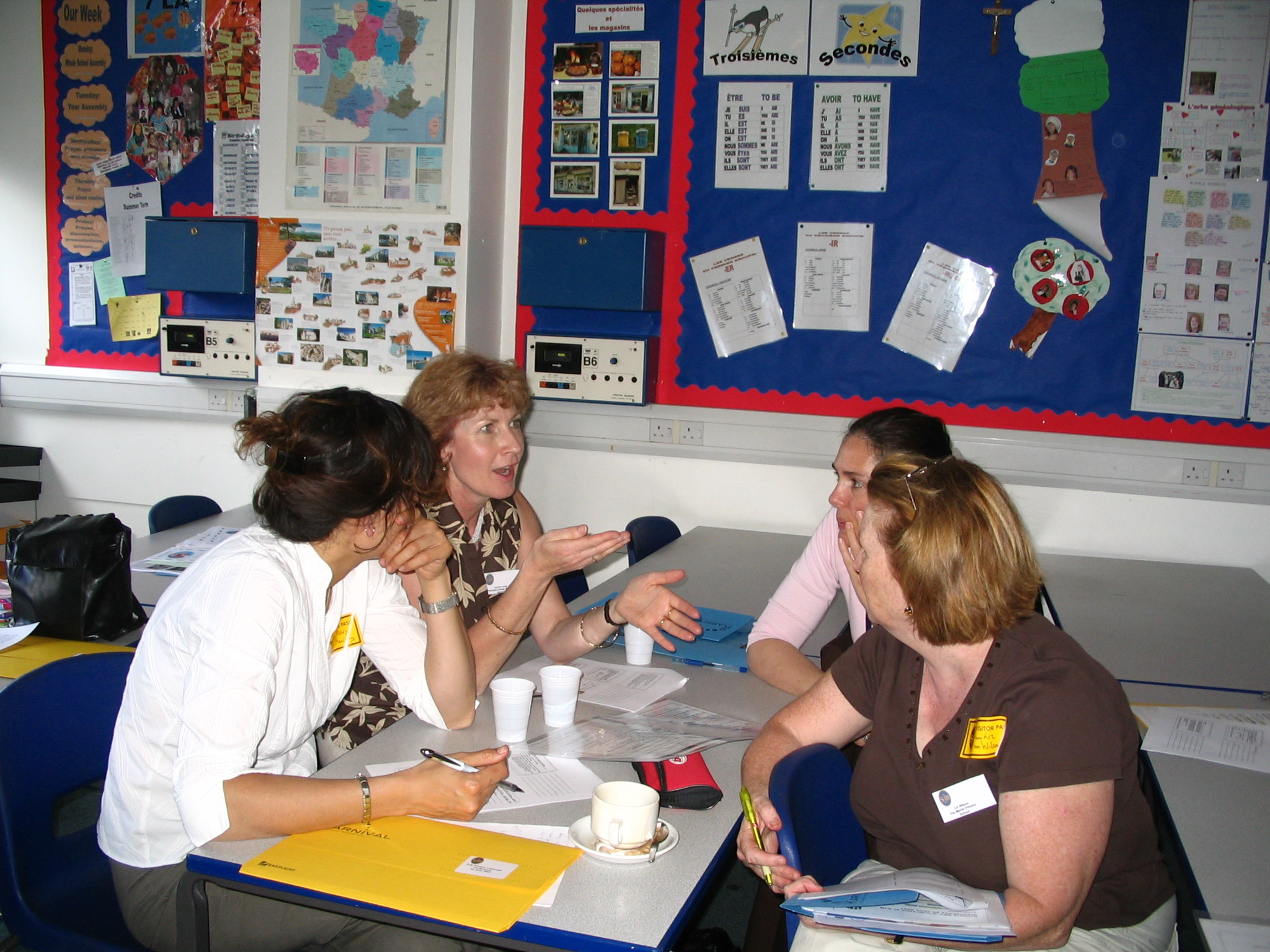 ‘What does the specification mean to us?’
Facts
Time to reflect
Implications
Practicalities
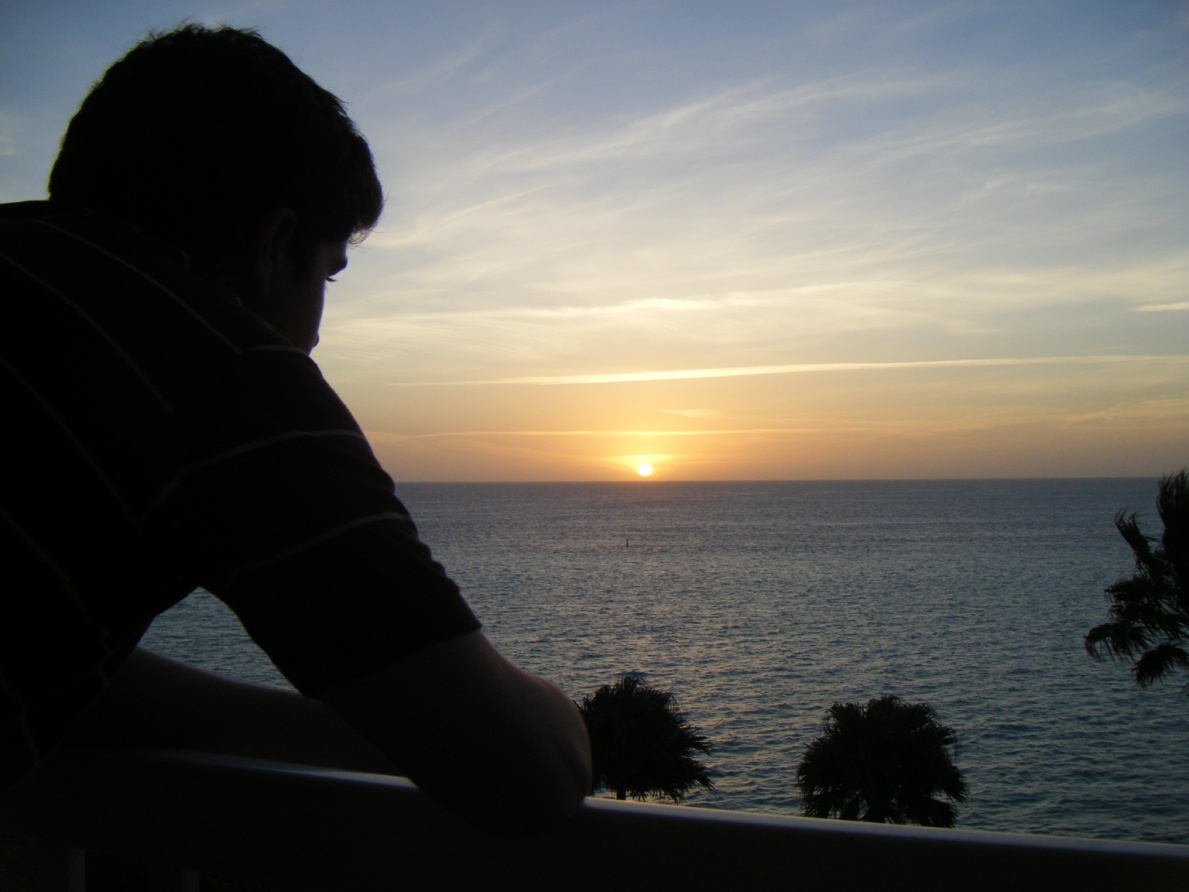 Session 2: What are the needs and expectations of the  A Level students in my group?
Training objectives:
To consider the range of students studying A Level languages and the challenges they pose
To reflect on the skills they have already and the skills they will need to acquire
Key challenges:
A Level teachers need to understand their students’ starting point and their aspirations.
Students’ differing needs and expectations can be challenging, and require thoughtful planning and differentiated teaching.
All students require knowledge and confidence in the language, plus many transferable skills.
Through the keyhole – who is in my group?
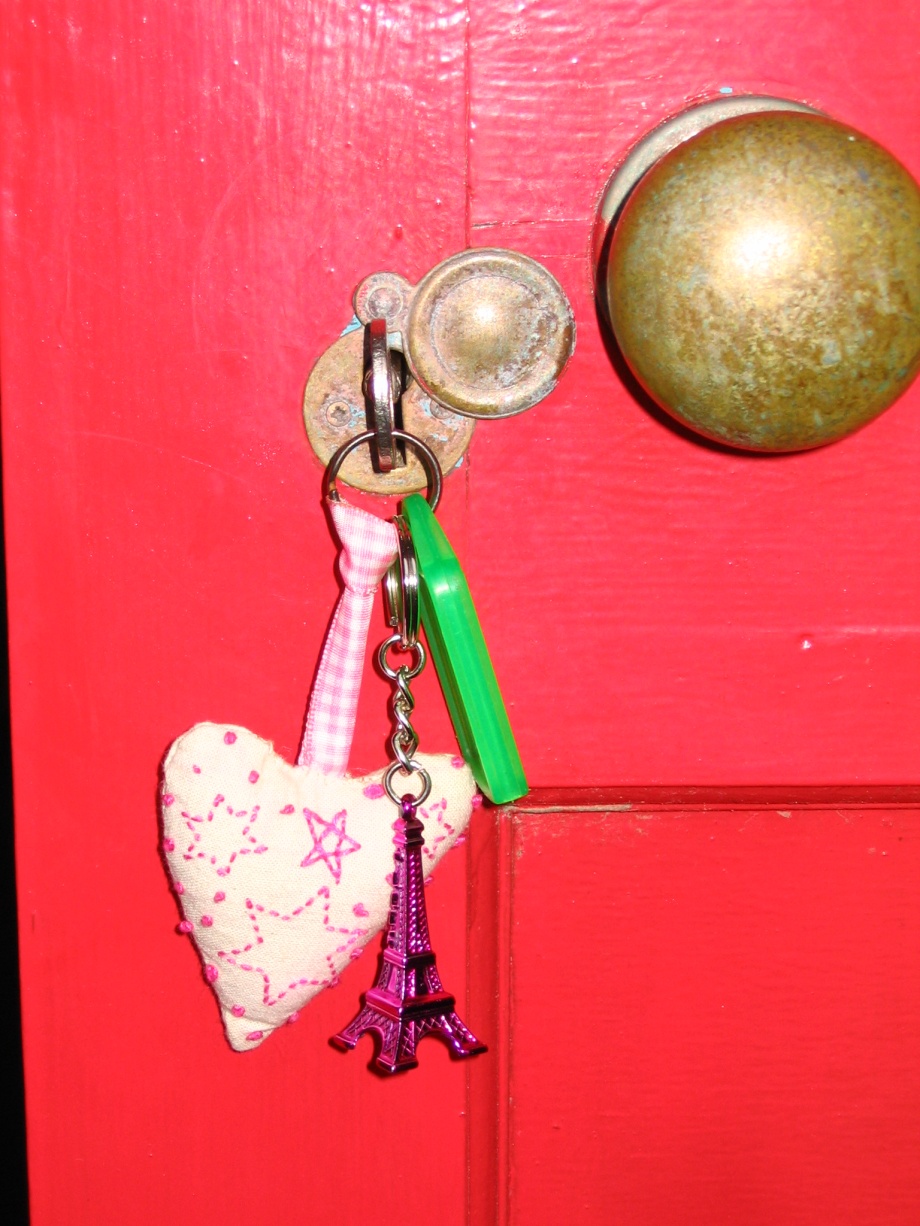 This is great!  I just wish…
I feel lost… I wish…
I got an A* at GCSE but…
I want to go and live and work abroad…
Through the keyhole – who is in my group?
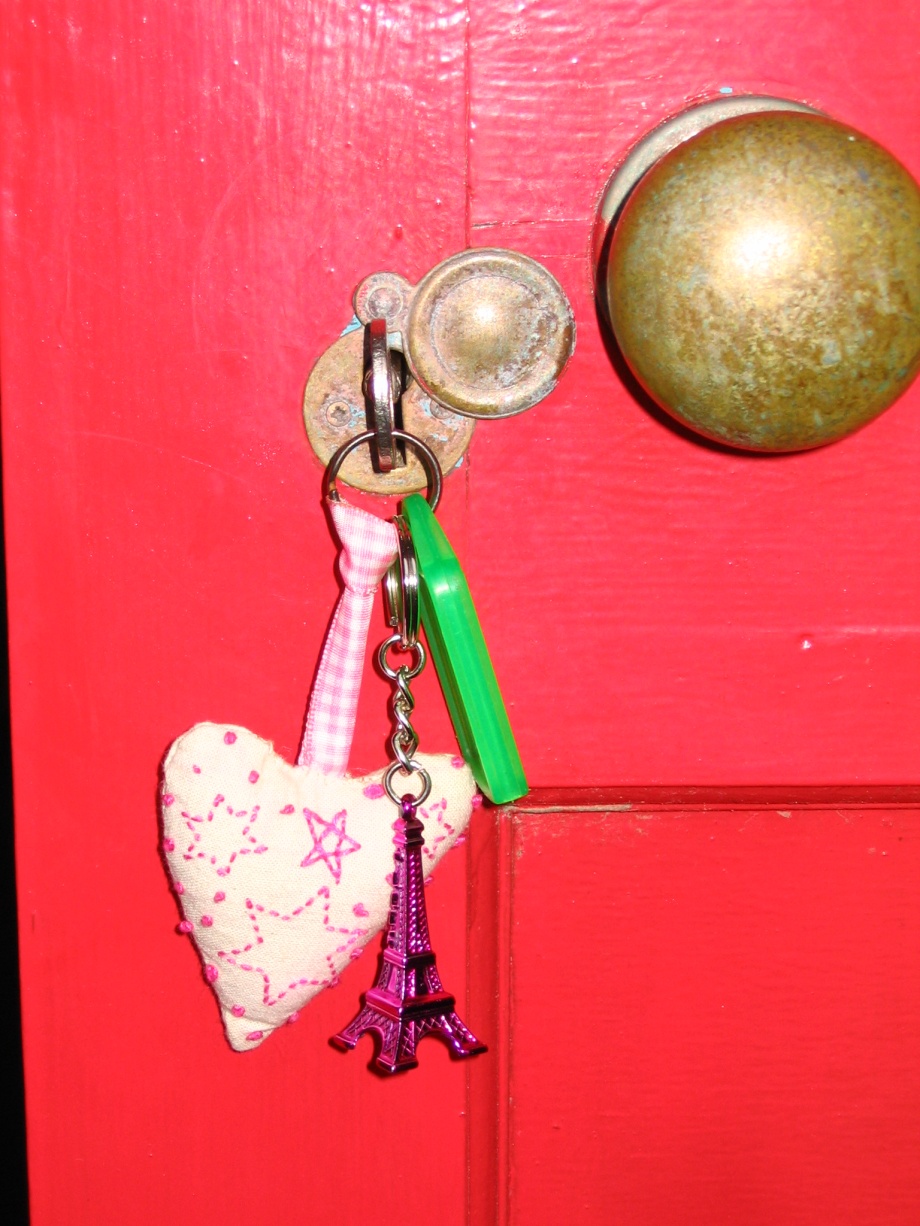 This is great!  I just wish we could go faster…
I feel lost… I wish we could slow down a bit
I got an A* at GCSE but this doesn’t seem like the same  language
I want to go and live and work abroad – is this relevant?
Student challenges – card activity 1
Arrange the cards in order of how difficult you would find it to have them in your group
Compare and discuss your reasons
How could you meet these students’ individual needs?
Share ideas with colleagues, particularly for your most ‘difficult’ types
Card activity 2
Divide the cards into three categories:
 Essential
 Desirable
 Not so important
Compare and discuss reasons
What other skills would you add to the list?
What do students need?
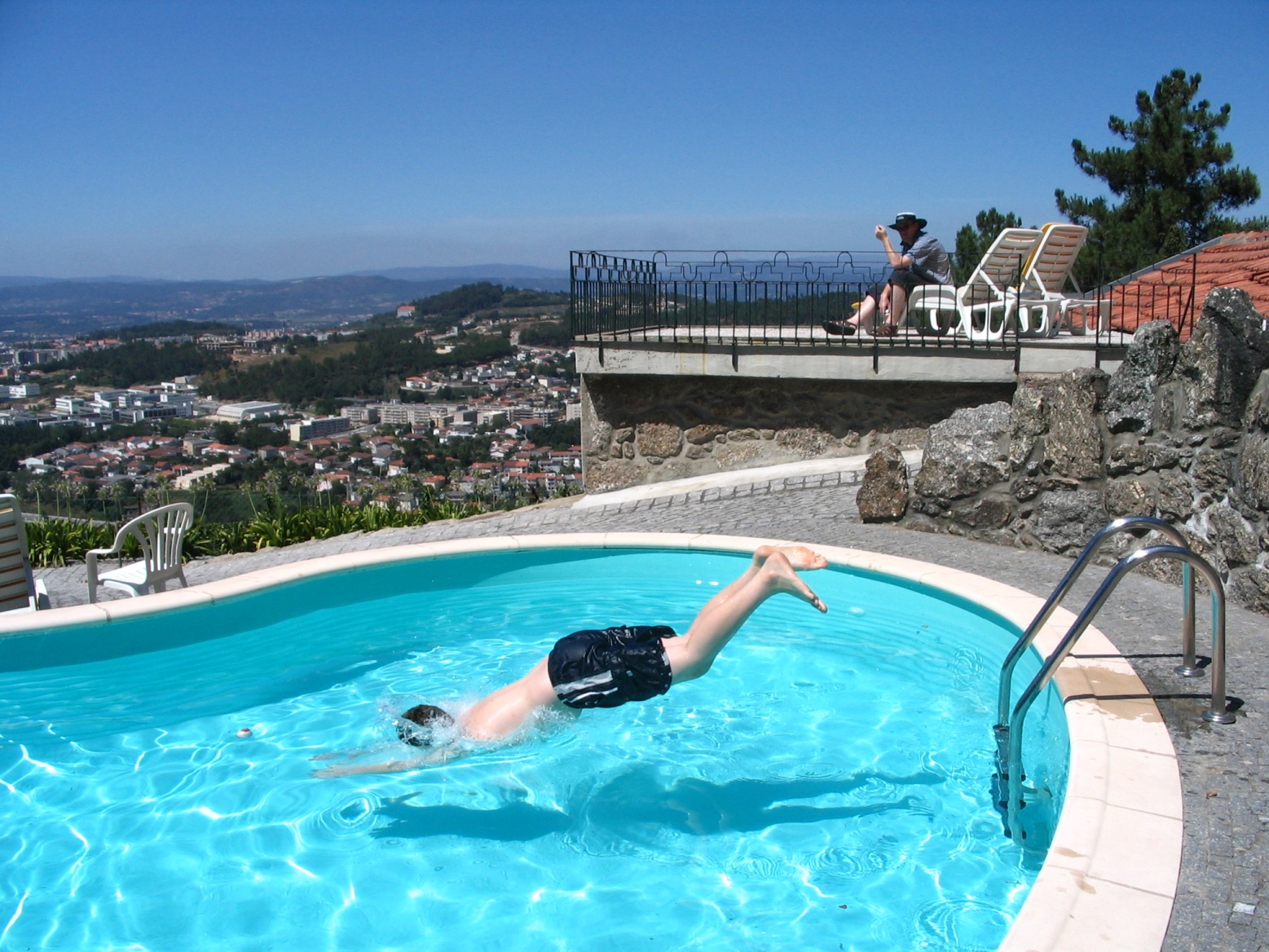 Knowledge
Confidence
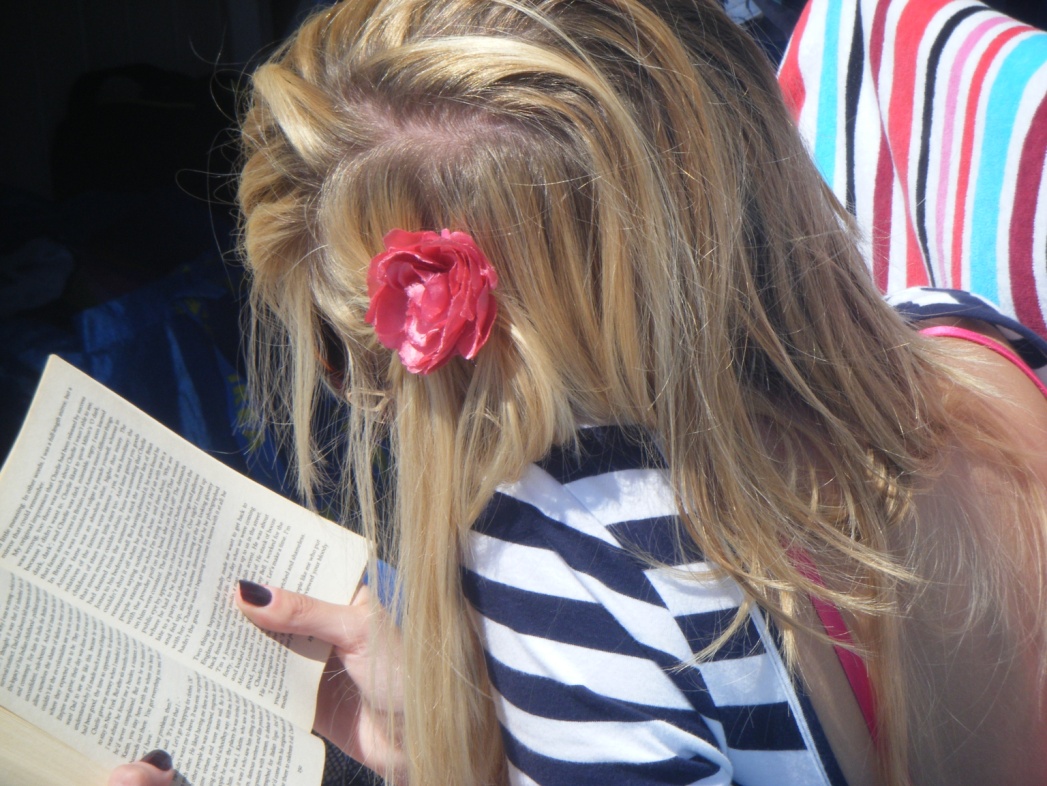 Session 3:What should be my priorities for teaching?
Training objectives:
To explore what really matters in terms of learning and teaching at A Level
To set priorities in the Scheme of Work
Key challenges:
KS5 students move from childhood to adulthood; they need to be prepared for independence, the world of work and/or higher education.

Teachers have to balance the pressure of securing excellent exam results with the bigger picture of ‘learning for life’.
What really matters?
reading
listening
exam practice
speaking
cultural knowledge
vocabulary
fun
grammar
confidence
imagination
ideas and opinions
problem solving
writing
general knowledge
curiosity
What influences my priorities?
Whole-school policy
Exam/no exam!
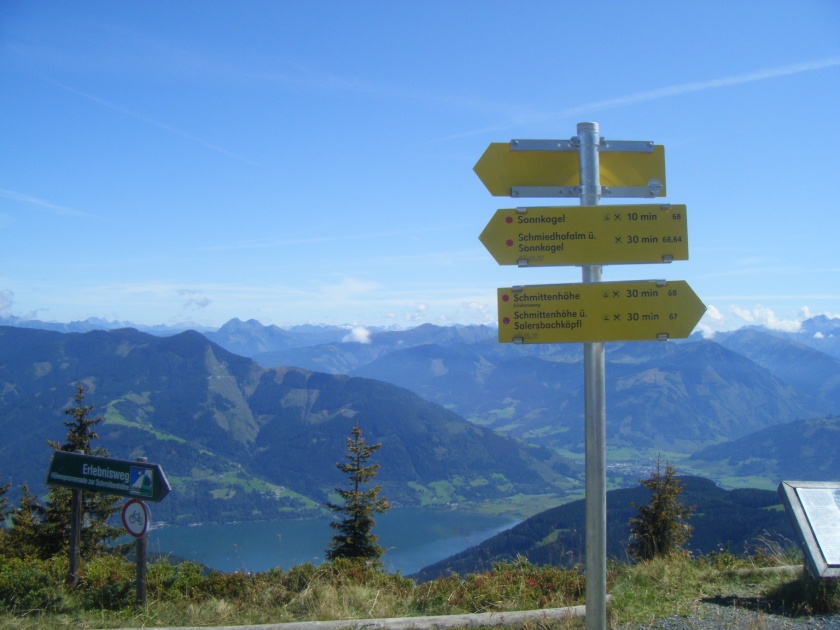 My teaching style
My students’ needs
The exam board
Other...?
Time for reflection
Consider your scheme of work 
Does it really reflect what you have identified as the top priorities for teaching?
You might consider the amount of classroom time devoted to different priorities
If you have decided that, for example ‘confidence’ should be a priority, how does this fit into your SoW?
 What changes, if any, might you need to make?
How important is it to you that all members of your team share the same priorities?
Session 4:How do I establish routines and good practice from the beginning of the course?
Training objectives:
To explore the use of the target language
To develop strategies to ensure that students progress
Key challenges:
A Level students do not become fluent overnight, or by ‘cramming’ for an exam. They need to build up their confidence and competence in speaking and understanding the language by using it actively in a meaningful context from Day 1 of the course.

Good A Level teachers know how to engage their students; they manage progress step-by-step, with a clear overview of the long-term goals.
Target Language
What should be the balance between teacher-use and student-use?
What support is required for good TL use?
What strategies can A Level teachers use to persist and insist on TL in the classroom?
Lesson starters
A good starter should be...
Appetising 
Colourful 
Motivating   
Engaging 
Atmospheric...
... and make students want to gobble up the rest of the lesson!
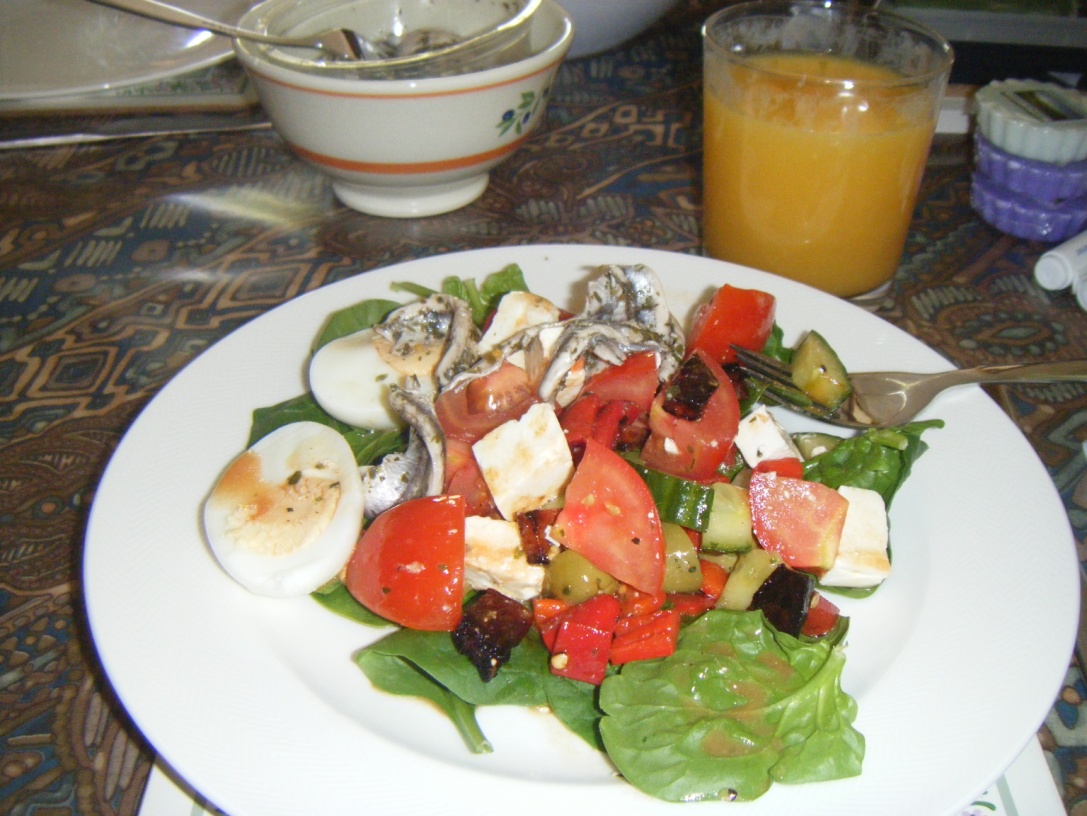 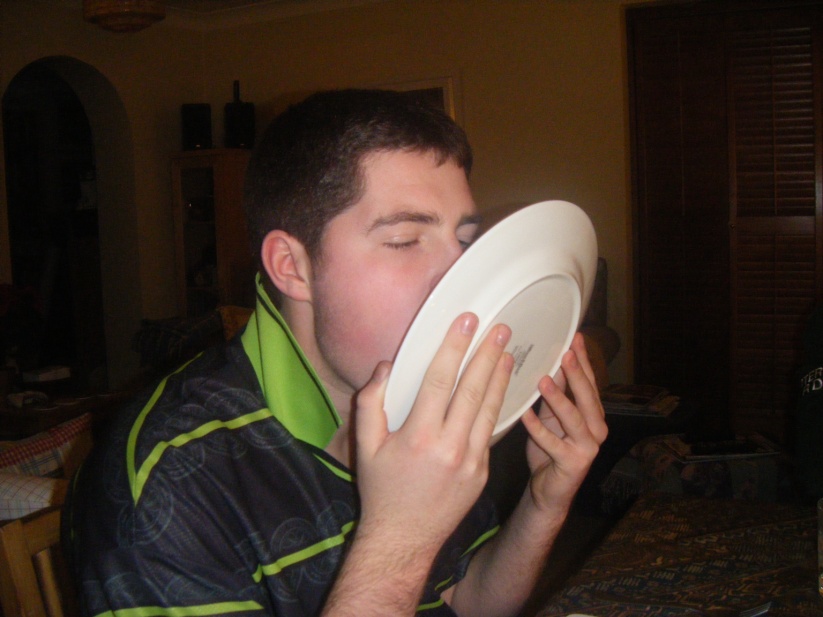 Setting the exam context
Reflection time
How can you ensure that students are ‘on track’ for the exam, whilst avoiding putting them off at the beginning?
Display exam criteria
Refer to criteria when setting objectives
Refer to key aspects of the criteria when assessing
Share key points from examiner reports
Reflection time
Students need time to develop
Think about how you could include the following in your lessons 
from the start of the course:
Reading time
Thinking time
Reflection/review time
Session 5:What is the purpose of homework at A Level – and how can I ensure its value for both the students and the teacher?
Training objectives:
To reflect on what makes homework challenging and worthwhile
To develop strategies for effective marking
Key challenges:
Good homework is useful and challenging for the student.  It can consolidate work done in class, provide assessment opportunities and help develop creativity, problem-solving, independent study and research skills.

Good marking is a diagnostic tool that informs the teacher and aids planning. It not only grades work, but also gives praise and formative comments to the student.